Project: IEEE P802.15 Working Group for Wireless Personal Area Networks (WPANs)

Submission Title: [ Coexistence with Wi-Fi by using Narrowband Mirroring Channel] 
Date Submitted: [08 07, 2022]
Source: [Mingyu Lee, Taeyoung Ha,  Youngwan So, Aniruddh Rao Kabbinale, Ankur Bansal, Clint Chaplin] Company [Samsung Electronics]
Address: [34, Seongchon-gil, Seocho-gu, Seoul, Korea]
E-Mail: [mg0218.lee@samsung.com]
	
Abstract:	[Explain the necessity of collision avoidance between UWB and Wi-Fi, and Propose the considerations for the band of NB mirroring channel]
Purpose:	[ ]
Notice:	This document has been prepared to assist the IEEE P802.15.  It is offered as a basis for discussion and is not binding on the authoring individual(s) or organization(s). The material in this document is subject to change in form and content after further study. The authors(s) reserve(s) the right to add, amend or withdraw material contained herein.
Release:	The contributor acknowledges and accepts that this contribution becomes the property of IEEE and may be made publicly available by P802.15.
Slide 1
Mingyu Lee (Samsung Electronics)
Slide 2
Mingyu Lee (Samsung Electronics)
Contents
Motivation  
Overview of NB Mirroring Channel
Candidate Bands for NB Mirroring Channel
Conclusions
Slide 3
Mingyu Lee (Samsung Electronics)
Motivation
UWB Channels are less congested compared to other band because potential narrow-band jammers are in other far away channels [1]
However, 6GHz UWB channels are being overlapped other narrow-band, Wi-Fi 6GHz 
8GHz UWB channel (CH 9) may not be secured in the future as in 6GHz channel (CH 5)
In addition, 4z devices are being deployed in the market and 4ab device may occupy the UWB channels more to increase the link budget or to introduce wake up feature
In summary, both the intra interference between UWB devices and inter interference between UWB devices and Wi-Fi 6GHz are increasing
7125
6425
5925
?
Wi-Fi
Wi-Fi (US/KOR/India)
Overlapped
8236.8
7737.6
6739.2
6240
UWB CH5
UWB CH9
Slide 4
Mingyu Lee (Samsung Electronics)
[Speaker Notes: [1] 15-22-0282-00-04ab-the-advantages-of-uwb-wakeup]
Motivation
Intra interference between UWB devices might be reduced by introducing 4ab feature, e.g., new preamble sequences 
However, other parts which are not orthogonal at all (e.g., STS, PHR, payload) cannot be avoid the interference   
The interference leads the failure of transmissions, the multiple trials of re-transmissions, and the service interruption if there is no method to avoid it 
Since UWB devices utilize Pure Aloha and Wi-Fi devices use higher power than UWB devices, an efficient coexistence scheme by mitigating the interferences is required
As a method for reducing the interference between 4ab devices, NB Mirroring Channel has been proposed.
By using the operation in a NB Mirroring Channel, a 4ab device can reserve the corresponding UWB channel to avoid the interference from other 4ab device.
NB Mirroring Channel may be used for avoiding the interference from Wi-Fi devices by selecting a proper band with avoidance operations
Slide 5
Mingyu Lee (Samsung Electronics)
[Speaker Notes: [1] 15-22-0282-00-04ab-the-advantages-of-uwb-wakeup]
Overview of NB Mirroring Channel [2]
Notations
A : Advertisement
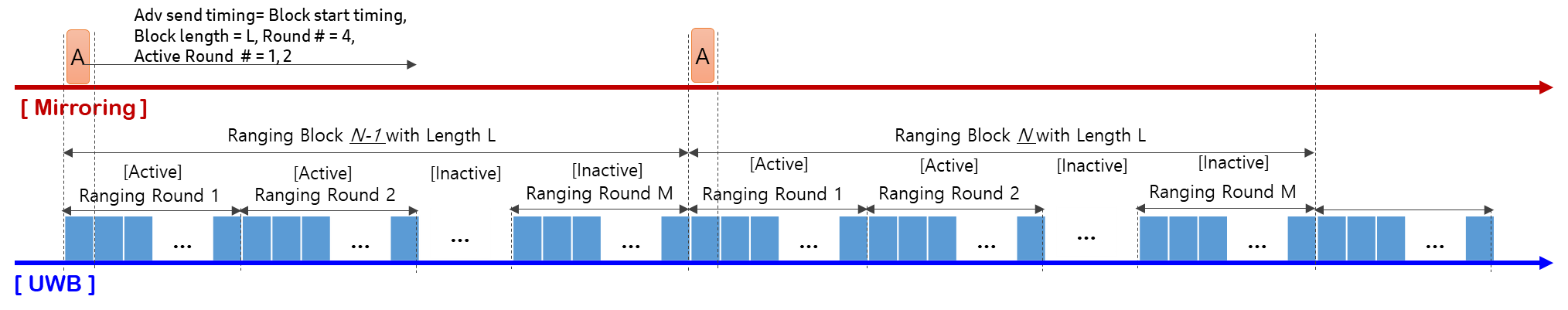 Controller transmits an advertisement packet at every active ranging block/round in NB mirroring channel dedicated to specific UWB channel
This packet is used for notifying the occupation status of the corresponding UWB channel to other devices
This packet includes the information about the usage of the corresponding UWB channel
Start time of ranging rounds, Length of Ranging Block, Number of Ranging Rounds, Index of Active Round etc. 
This packet may provide the information about the PHY parameters (e.g., BPRF/HRPF)
Controller scans the mirroring channels before establishing UWB connection to find the available period and avoid collisions
If the controller finds an idle period, it can send an advertisement packet for reserving the period in the corresponding UWB channel
Slide 6
Mingyu Lee (Samsung Electronics)
[Speaker Notes: [2] 15-22-0180-00-04ab_narrowband-uwb-coupling-mac-recap]
Candidate Bands for NB Mirroring Channel (1/4)
Candidate bands for NB are UNII-3 and UNII-5 
Both bands have been used for Wi-Fi
However, the definition of prioritized NB channel in UNII-3 can avoid the inference because the band is not included as the band for Wi-Fi channels 
For example, as in [3], 5730-5735MHz:  5MHz, 5725-5730MHz (part of Ch#144):  5MHz



The prioritized NB channel can avoid the interference from Wi-Fi in UNII-3
If NB Mirroring channel is introduced, the intra interference between NBs can be avoided
However, the interference from Wi-Fi to UWB in UNII-5 is not avoidable
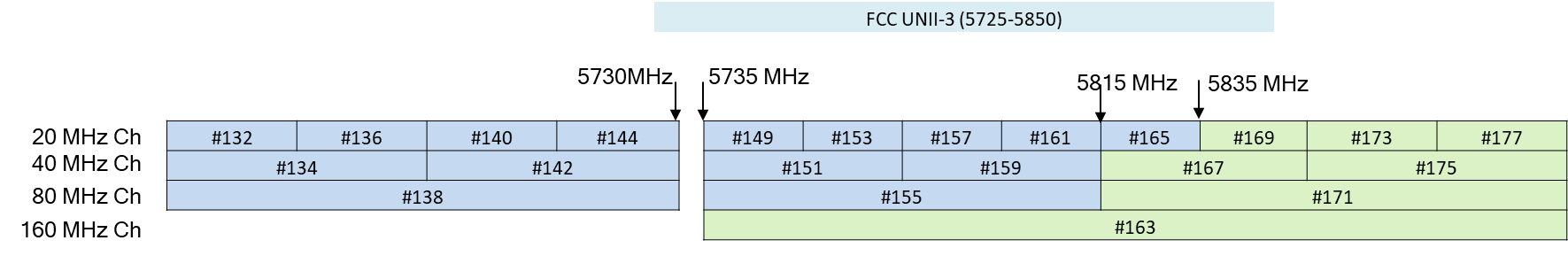 Slide 7
Mingyu Lee (Samsung Electronics)
[Speaker Notes: [3] 15-22-0261-00-04ab-coexistence-discussion-on-nb-assisted-uwb]
Candidate Bands for NB Mirroring Channel (2/4)
Since UNII-3 and/or UNII-5 are overlapped with Wi-Fi bands
Hopping between NB channels can be considered
4ab device can select the NB channels non-occupied by Wi-Fi and hop the NB channels to avoid the interference from Wi-Fi same as BLE in  2.4 GHz   
Interference from Wi-Fi in NB channels can be avoided 
Collisions between NB packets can be avoided
However, if multiple ranging setups in different NB channels at the same time happens, it may lead the collisions in UWB channel
The interference from Wi-Fi to UWB in UNII-5 is not avoidable
Session Setup 1
[NB 1]
Overlapped
Session Setup 2
[NB 2]
Failure
Session Setup 5
Session Setup 4
Session Setup 3
Overlapped
[NB 3]
Ranging Session 2
Ranging Session 1
Ranging Session 3
Ranging Session 4
[UWB Ch5]
Slide 8
Mingyu Lee (Samsung Electronics)
Candidate Bands for NB Mirroring Channel (3/4)
NB Mirroring Channel can be defined 1) in the band which is not used by Wi-Fi UNII-3 or UNII-5, 2) OR one of Wi-Fi channels in UNII-5
4ab devices transmit their advertisements in the NB Mirroring Channel
Wi-Fi AP/STA continuously monitor the NB Mirroring Channel for holding their transmission during the period specified in the advertisements in NB packet
In other words, NB Mirroring Channel is the channel for coexistence between 4ab and Wi-Fi 6GHz by letting Wi-Fi 6GHz devices avoid their transmission in the band overlapped with UWB CH5
Other NB channels for NB based data transmissions can be defined in the band for UWB CH5 which is overlapped with Wi-Fi channels    
To avoid the intra/inter interference between NB-to-NB and NB-to-Wi-Fi, LBT can be introduced 
Hopping is still can be used for NB data channels
Slide 9
Mingyu Lee (Samsung Electronics)
[Speaker Notes: [3] 15-22-0261-00-04ab-coexistence-discussion-on-nb-assisted-uwb]
Candidate Bands for NB Mirroring Channel (4/4)
Wi-Fi 6GHz need to use the NB Mirroring channel as (fast) scanning channel always
This concept may applied to the new NBs in other bands for the coexistence with UWB
115
119
UWB
In addition to the prioritized channel in [3],
this band could be considered for NB Mirroring Channel
if the requirements in regulatory are satisfied
If the prioritized channel is not available ,
this band could be considered as NB Mirroring Channel
and NB Data Channels
Mingyu Lee (Samsung Electronics)
Slide 10
Conclusions
The interference from 4z/4ab and Wi-Fi 6GHz to UWB Ch5 is expected 
No method to mitigate the interference even for UWB Ch9
For the coexistence between UWB devices and other (new) NBs, the candidate approach for NB Mirroring channel is proposed
The approach requires the specific operation of Wi-Fi AP/STA
Especially, for AP, Scanning NB Mirroring Channel and avoiding RU allocation are required
If there are multiple NB channels for presenting UWB channel status, Wi-Fi cannot support the collision avoidance operations 
This concept could be considered when a new NB is introduced for UWB Ch9 in the future, if required 
If NB Mirroring Channel is being used for UWB and Wi-Fi, intra/inter interference could be reduced eventually
Slide 11
Mingyu Lee (Samsung Electronics)
[Speaker Notes: [3] 15-22-0261-00-04ab-coexistence-discussion-on-nb-assisted-uwb]
References
[1] 15-22-0282-00-04ab The Advantages of UWB Wake Up
[2] 15-22-0180-00-04ab Recap of Narrowband / UWB Coupling MAC  
[3] 15-22-0261-00-04ab Coexistence Discussion on NB Assisted UWB
Slide 12
Mingyu Lee(Samsung Electronics)
Thank You
Slide 13
Mingyu Lee(Samsung Electronics)